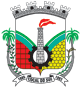 Prefeitura de Cocal do Sul
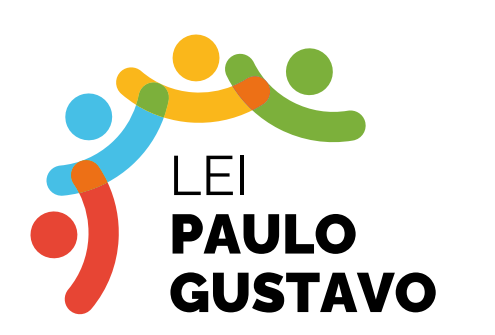 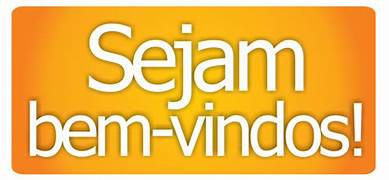 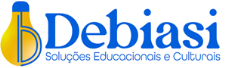 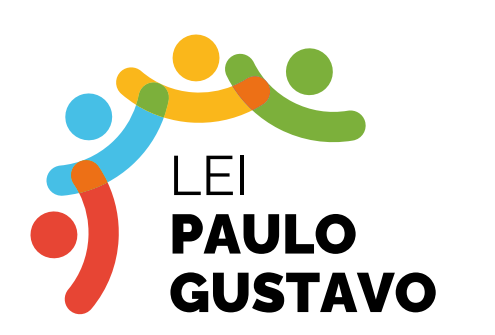 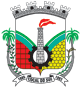 3ª Oitiva
05 de outubro de 2023
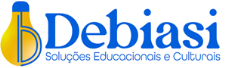 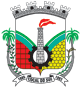 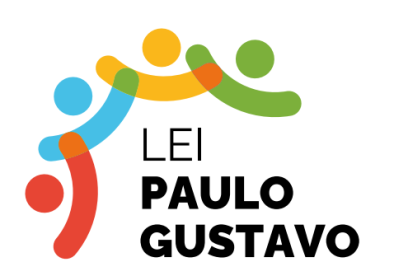 Demais áreas
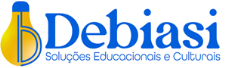 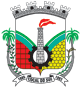 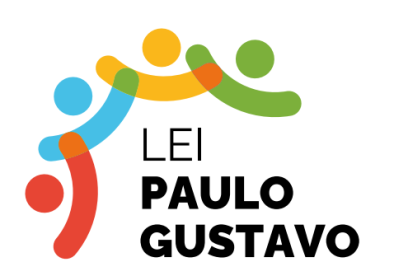 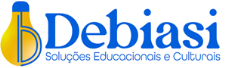 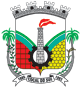 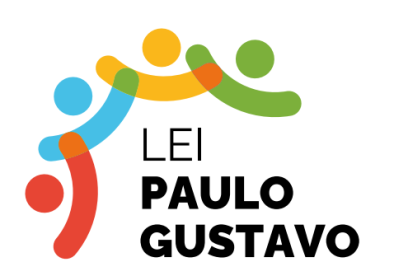 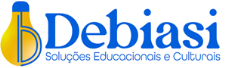 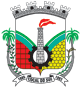 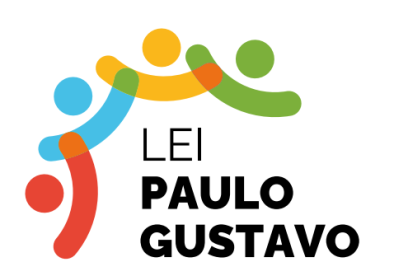 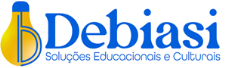 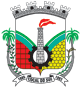 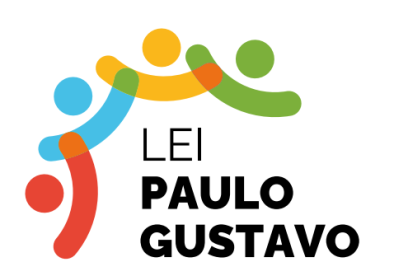 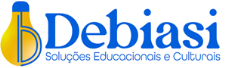 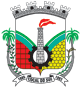 Como o recurso pode
ser utilizado?
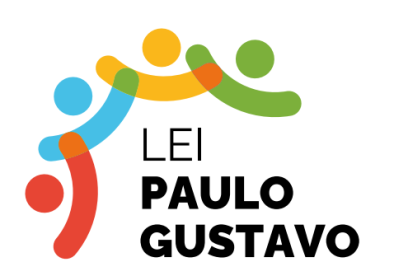 Art. 6º - Inciso I
77.585,18
Apoio a produções audiovisuais
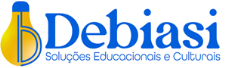 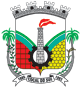 Como o recurso pode
ser utilizado?
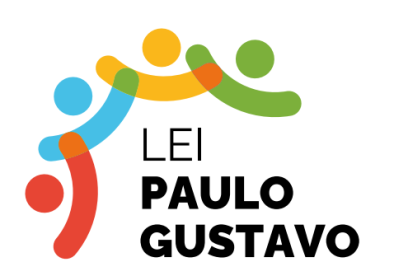 1. Desenvolvimento de roteiro, núcleos criativos, produção de curtas, médias e longas metragens, séries e webséries, telefilmes, nos gêneros ficção, documentários, animação, produção de games, videoclipes, etapas de finalização, pós-produção, e outros formatos de produção audiovisual.
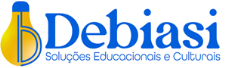 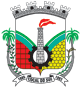 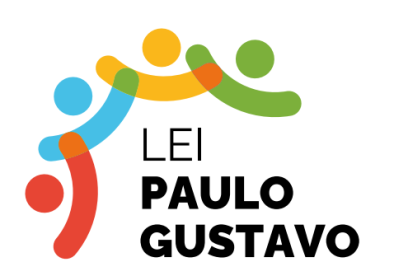 Art. 6º - Inciso I - 77.585,18
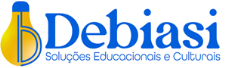 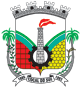 Como o recurso pode
ser utilizado?
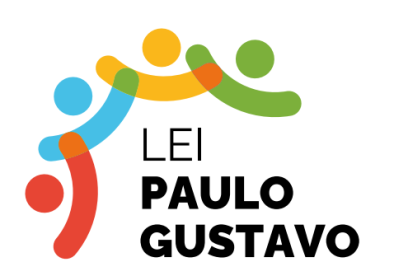 Art. 6º - Inciso II 19.562,79
Apoio a reformas, restauros, manutenção e funcionamento de salas de cinema
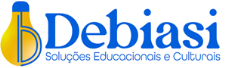 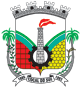 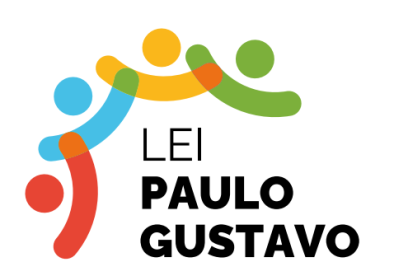 2. Públicas ou privadas, cinemas de rua e cinemas itinerantes, ampliação de outro espaço cultural já existente.
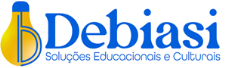 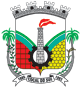 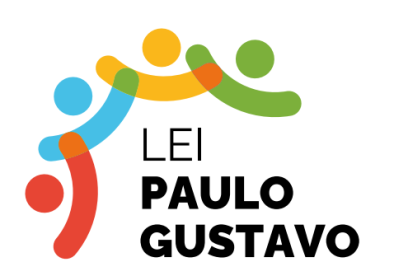 Art. 6º - Inciso II - 19.562,79
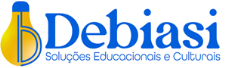 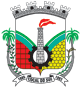 Como o recurso pode
ser utilizado?
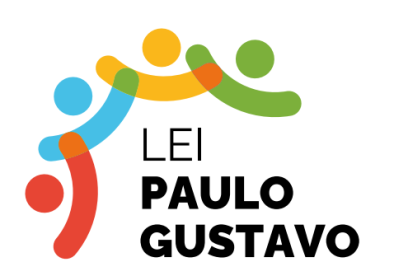 Art. 6º - Inciso III
9.821,78
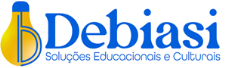 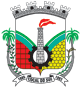 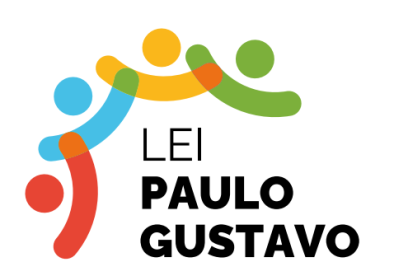 3. Capacitação, formação e qualificação em audiovisual, gratuitas a seus participantes; apoio a cineclubes; realização de festivais e de mostras de produções audiovisuais; realização de rodadas de negócios para o setor audiovisual; memória, preservação e digitalização de obras ou acervos audiovisuais.
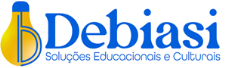 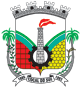 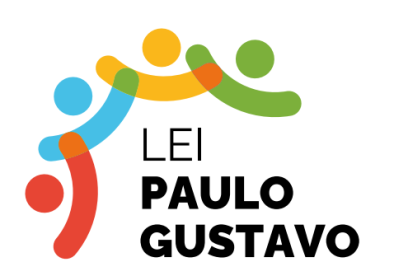 3. Apoio a observatórios, a publicações especializadas, a pesquisas sobre audiovisual; e desenvolvimento de cidades de locação ou film commissions, isto é, políticas públicas de estímulo ao mercado audiovisual, por meio de apoio, promoção e atração de produções audiovisuais para os estados, DF e municípios, executadas diretamente através do ente público ou por parceria com entidades da sociedade civil.
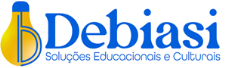 Art. 6º - Inciso III - 9.821,78
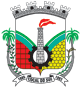 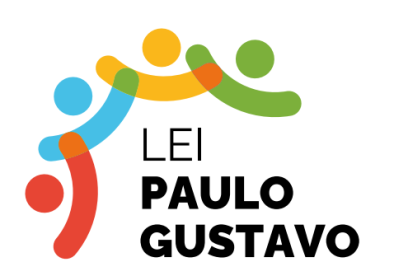 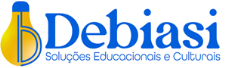 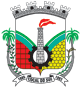 Como o recurso pode
ser utilizado?
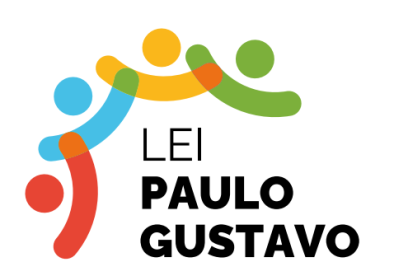 Art. 8º
46.572,68
Demais áreas culturais
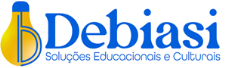 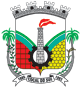 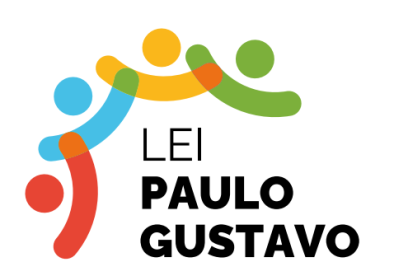 1. Apoio ao desenvolvimento de atividades de economia criativa e de economia solidária;
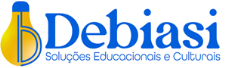 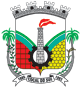 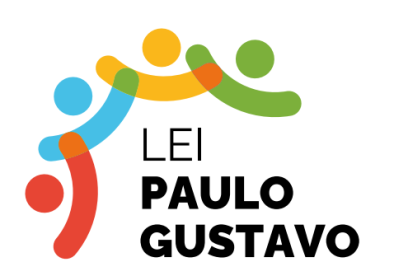 2. Apoio a agentes, a iniciativas, a cursos ou produções ou a manifestações culturais, inclusive a realização de atividades artísticas e culturais que possam ser transmitidas pela internet ou disponibilizadas por meio de redes sociais ou de plataformas digitais, e a circulação de atividades artísticas e culturais já existentes; e
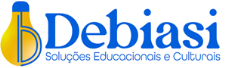 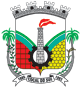 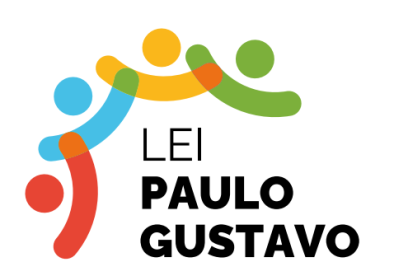 3. Desenvolvimento de espaços artísticos e culturais, de microempreendedores individuais, de micro e pequenas empresas culturais, de cooperativas, de instituições e de organizações culturais comunitárias que tiveram as suas atividades interrompidas por força das medidas de isolamento social determinadas para o enfrentamento da pandemia da Covid-19.
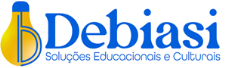 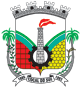 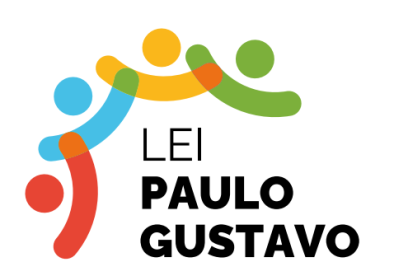 Art. 8º - 46.572,68
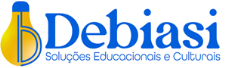 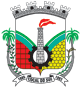 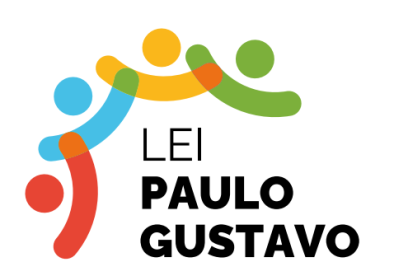 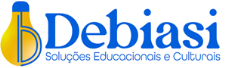 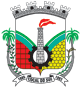 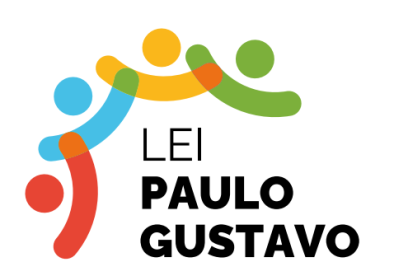 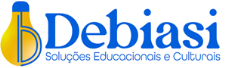 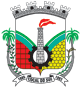 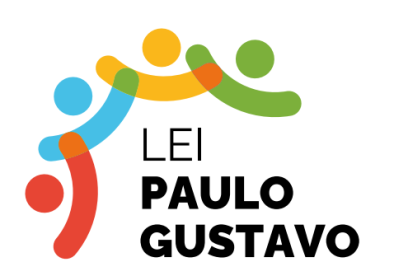 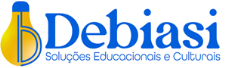 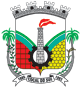 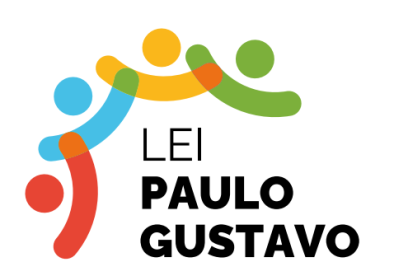 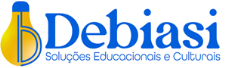 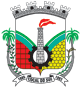 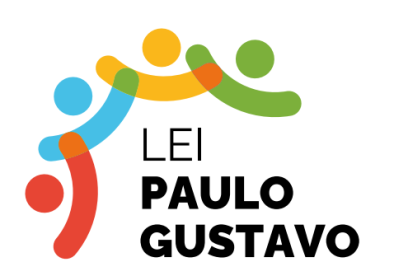 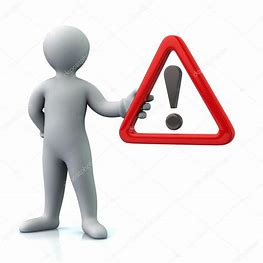 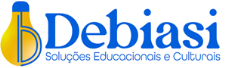 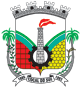 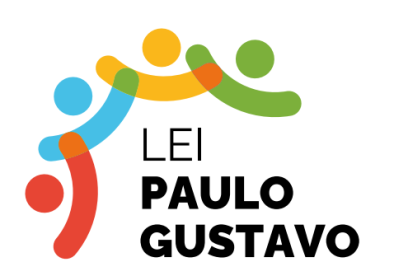 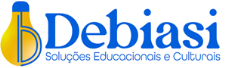 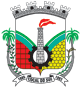 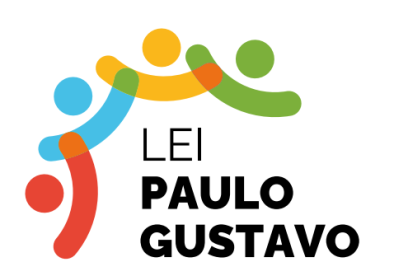 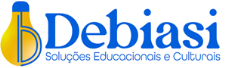 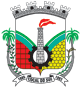 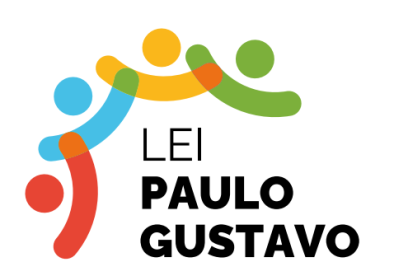 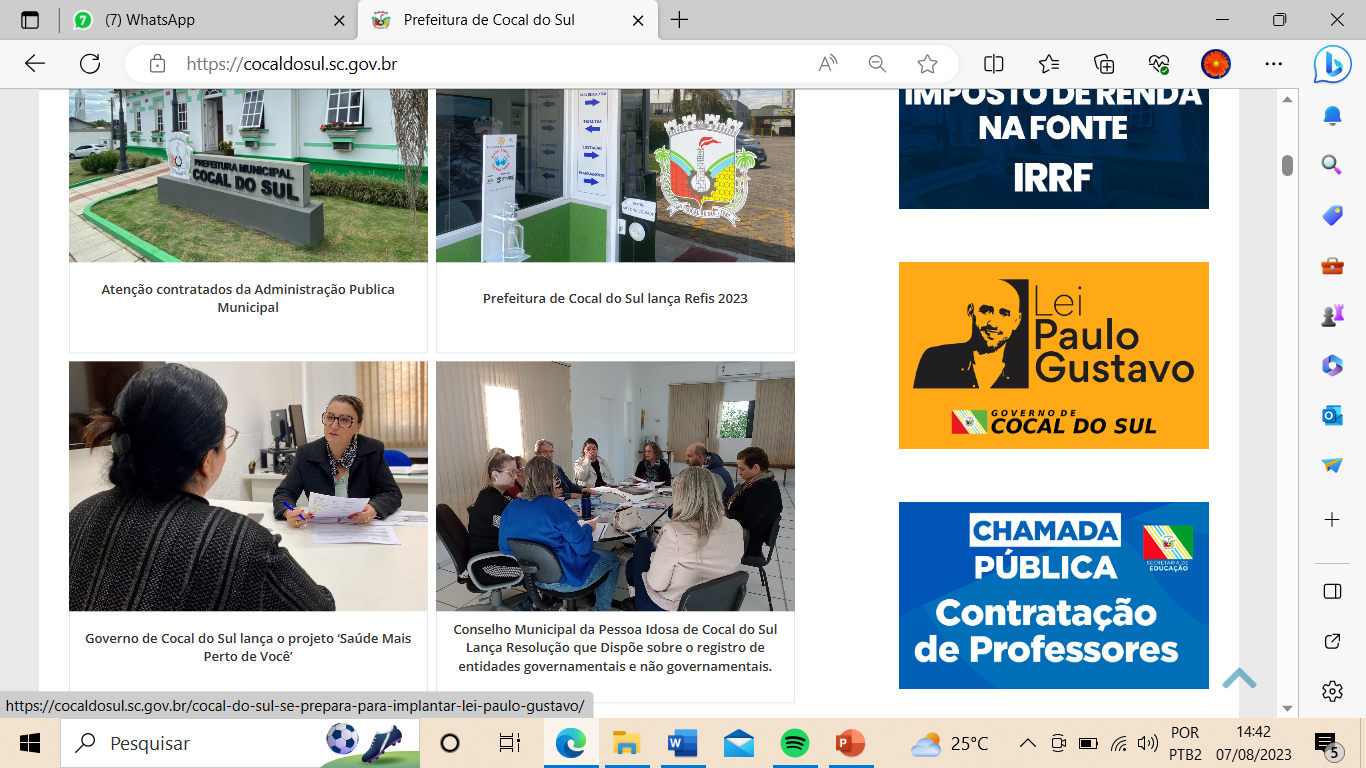 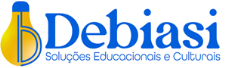 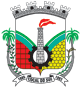 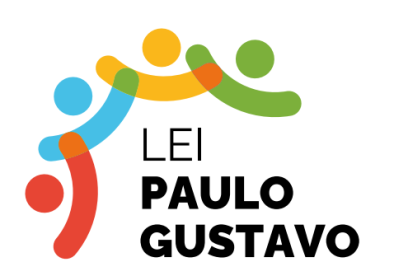 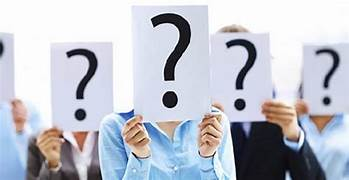 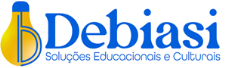 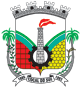 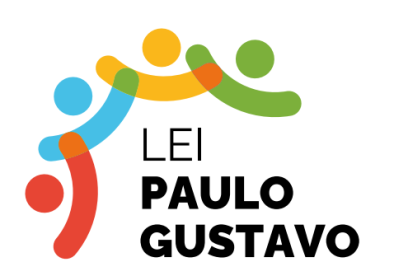 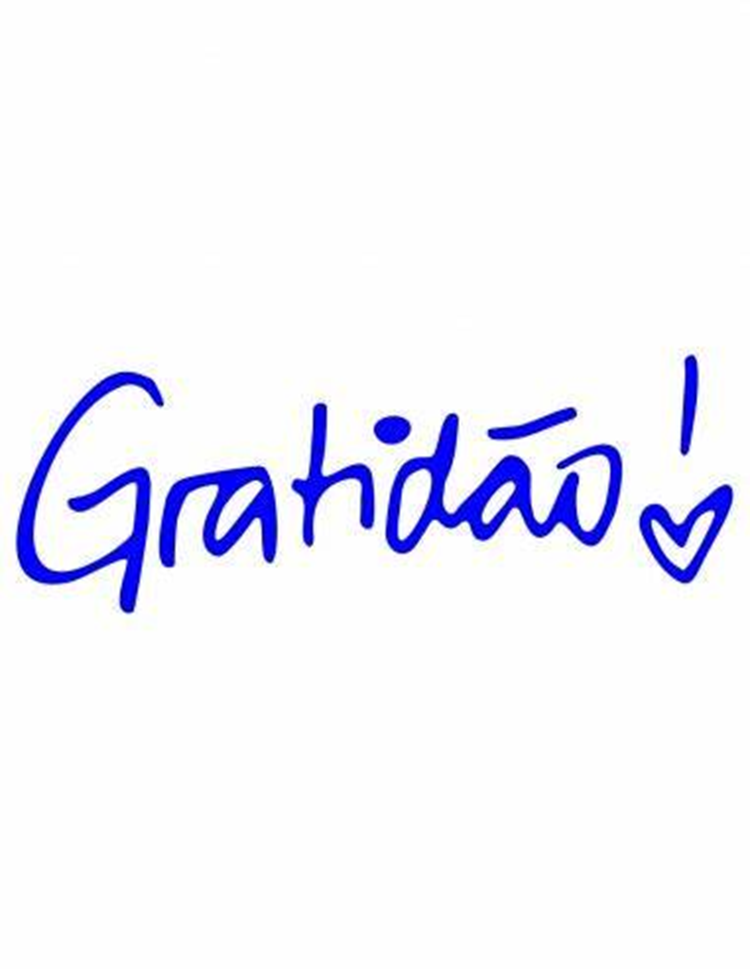 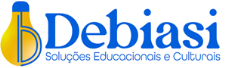